Explain Causes Of Variances With The Reconciliation Format
Principles of Cost Analysis and Management
© Dale R. Geiger 2011
1
[Speaker Notes: © Dale R. Geiger 2011]
Could the Battle of the Bulge Have Been Won if All Battle Maps of Ardennes Forest Looked Like This?
© Dale R. Geiger 2011
2
[Speaker Notes: Introduction
This, of course, is an intentionally ridiculous example.  But if every tree in the forest was documented on a map, the map would be useless for understanding the big picture.  While it is important for someone to have knowledge of the trees, it is not useful when briefing the Senior Leader. The Senior Leader needs the big picture, the type of information that is useful for making decisions that affect an entire organization.]
Terminal Learning Objective
Task: Explain Causes Of Variances With The Reconciliation Format
Condition: You are a cost advisor technician with access to all regulations/course handouts, and awareness of Operational Environment (OE)/Contemporary Operational Environment (COE) variables and actors
Standard:  with at least 80% accuracy:
Deliver effective cost intelligence briefing
Describe content of effective cost intelligence briefing
© Dale R. Geiger 2011
3
[Speaker Notes: Introduction 
Task: Explain causes of variances using the reconciliation format
Condition: You are a cost advisor technician with access to all regulations/course handouts, and awareness of Operational Environment (OE)/Contemporary Operational Environment (COE) variables and actors
Standard:  with at least 80% accuracy:
Deliver effective cost intelligence briefing
Describe content of effective cost intelligence briefing]
3d ACR Feb 7, 2011 Non-deployables Review
21 pages
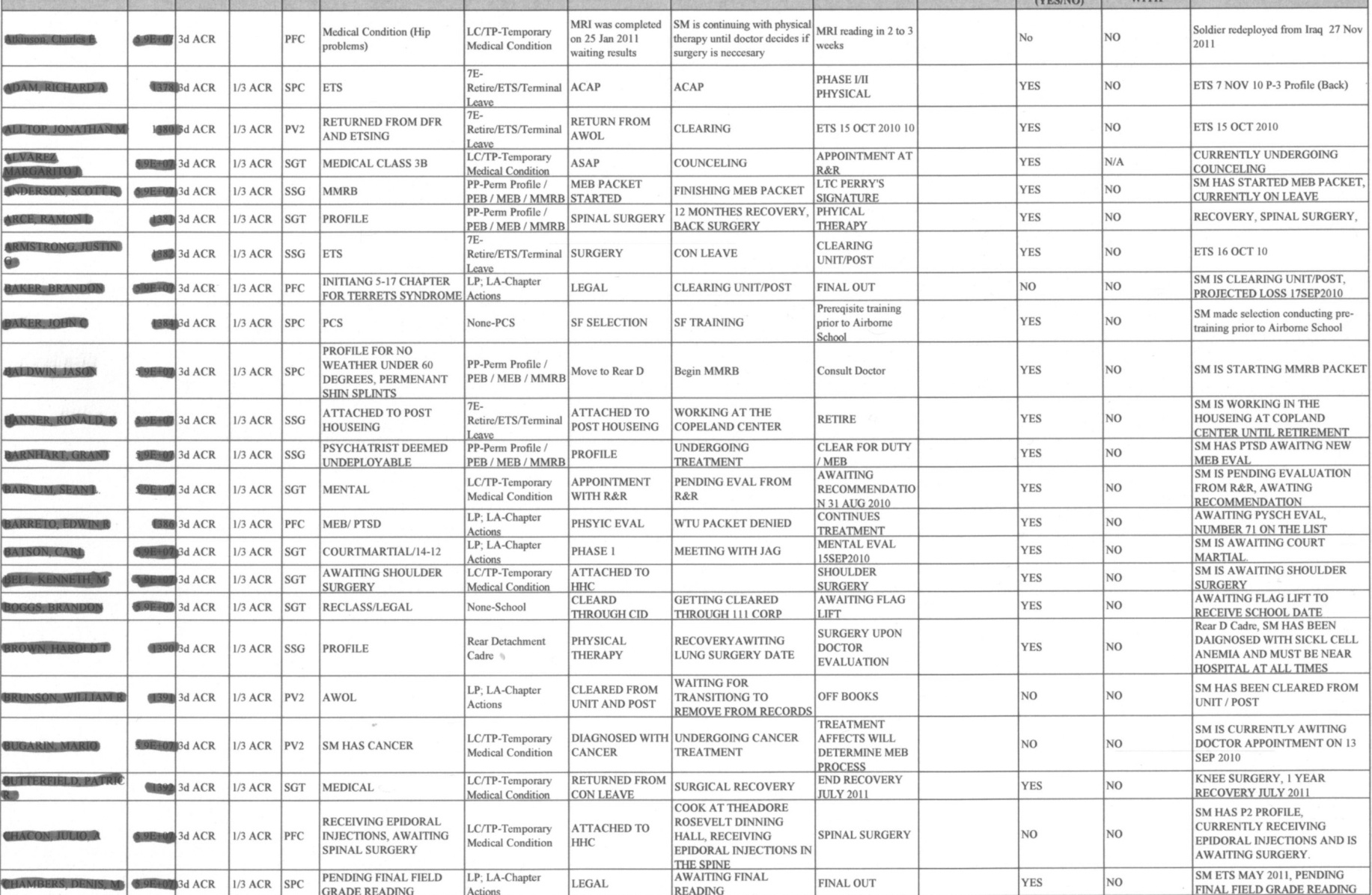 over
400 names
© Dale R. Geiger 2011
4
[Speaker Notes: Introduction
This report was briefed to a Senior Leader in the 3d ACR on 2/7/2011.  The report goes on for 21 pages and contains over 400 names of non-deployables.  Not surprisingly, little was accomplished in addressing the problem of non-deployable soldiers.  The reason is that the large quantity of data was not compiled or arranged in a way that was useful or meaningful to the Senior Leader.  This is the costequivalent of a map of each tree in the forest.]
How Can the Cost War Be Won if All Cost Reports Look Like This?
It can’t – 
Of course, someone needs to know where the trees are, but 
Effective command and control needs intelligence formatted in more useful ways
Formatting cost information for effective command and control is critically important
© Dale R. Geiger 2011
5
[Speaker Notes: Introduction
How Can the Cost War Be Won if All Cost Reports Look Like This?
It can’t – 
Of course, someone needs to know where the trees are, but 
Effective command and control needs intelligence formatted in more useful ways
Formatting cost information for effective command and control is critically important

An effective cost report should facilitate accountability. The goal of this lesson is to present a format and methodology for preparing such a report.]
After Action Reconciliation
Case A		Case B
Spending
What was Expected		   $X		    $X
What was Achieved		$X - $20	 $X+$20
Delta				   $20	       	   ($20)

Reconciliation Format
	Good News Story	     $		      $
	Good News Story	     $		      $
	Bad News Story	    ($)		     ($)
	Bad News Story	    ($)		     ($)
	Total Explained	   $20		   ($20)
© Dale R. Geiger 2011
6
[Speaker Notes: Activity Step 1  Describe the After Action Reconciliation 
The After Action Reconciliation format starts with a report on spending.  This part of the report should compare what was expected (forecast) to what was achieved (current period results).  These should be divided into areas of responsibility or other relevant divisions such as type of service provided.  These are represented by Case A and Case B on this template.  Cases A and B can be any breakdown of cost that is useful to the senior leader, but there should be someone accountable for these costs in the brief.  It doesn’t make sense to present aggregations of costs where the accountability cannot be determined.  

The second part of the report should show the reconciliation that explains the differences between what was expected and what was achieved.]
After Action Reconciliation
Case A		Case B
Spending
What was Expected		   $X		    $X
What was Achieved		$X - $20	 $X+$20
Delta				   $20	       	   ($20)

Reconciliation Format
	Good News Story	     $		      $
	Good News Story	     $		      $
	Bad News Story	    ($)		     ($)
	Bad News Story	    ($)		     ($)
	Total Explained	   $20		   ($20)
The coster provides this part: the credible intelligence
© Dale R. Geiger 2011
7
[Speaker Notes: Activity Step 1  Describe the After Action Reconciliation 

The coster provides this part: the credible intelligence
It is the coster, or ACE’s responsibility to provide the credible cost information to his or her immediate superior.
For Case A, the forecast was for total spending of $X.  The actual spending was $X-$20 or $20 less than the forecast.
For Case B, the forecast was for total spending of $X.  The actual spending was $X+$20 or $20 MORE than the forecast.  

The rest of the report depends upon the credibility of this information.  The cost information must be reasonably correct and reliable, rather than “precisely wrong.”]
After Action Reconciliation
Case A		Case B
Spending
What was Expected		   $X		    $X
What was Achieved		$X - $20	 $X+$20
Delta				   $20	       	   ($20)

Reconciliation Format
	Good News Story	     $		      $
	Good News Story	     $		      $
	Bad News Story	    ($)		     ($)
	Bad News Story	    ($)		     ($)
	Total Explained	   $20		   ($20)
The accountable, operational manager prepares and presents this part: the story
© Dale R. Geiger 2011
8
[Speaker Notes: Activity Step 1  Describe the After Action Reconciliation 

The accountable, operational manager prepares and presents this part: the story
It is up to the operational manager responsible for the costs reported in Cases A and B to tell the story and explain the differences between forecast and actual. The ACE or coster can be a useful resource in finding the root causes behind the variances, but the operational manager must take responsibility for the results. We’ll go into more detail as to what constitutes a good news or a bad new story in the next few slides.]
After Action Reconciliation
Case A		Case B
Spending
What was Expected		   $X		    $X
What was Achieved		$X - $20	 $X+$20
Delta				   $20	       	   ($20)

Reconciliation Format
	Good News Story	     $		      $
	Good News Story	     $		      $
	Bad News Story	    ($)		     ($)
	Bad News Story	    ($)		     ($)
	Total Explained	   $20		   ($20)
or variance
This is a favorable variance since actual cost is lower than expected cost

The technical accounting term for this is a “goodie” 
© Dale R. Geiger 2011
9
[Speaker Notes: Activity Step 1  Describe the After Action Reconciliation 

The key figure on the page is called the Delta or variance.  The goal of the AAR (After Action Review) is to explain the variance to the senior leader.  The variance for Case A is favorable, since actual cost is lower than expected cost.  The technical accounting term for this is a “goodie” (tongue in cheek – this is a lighthearted take on this.)  When costs are lower than expected, we call this a good news story in the reconciliation.
Favorable variances are formatted without brackets.]
After Action Reconciliation
Case A		Case B
Spending
What was Expected		   $X		    $X
What was Achieved		$X - $20	 $X+$20
Delta				   $20	       	   ($20)

Reconciliation Format
	Good News Story	     $		      $
	Good News Story	     $		      $
	Bad News Story	    ($)		     ($)
	Bad News Story	    ($)		     ($)
	Total Explained	   $20		   ($20)
or variance
This is an unfavorable variance since actual cost exceeds expected cost

The technical accounting term for this is a “baddie”  
© Dale R. Geiger 2011
10
[Speaker Notes: Activity Step 1  Describe the After Action Reconciliation 

Case B’s variance is unfavorable because the actual cost exceeds expected cost. The technical accounting term for this is a “baddie”.  Again, this is a lighthearted way of looking at it.  We should recognize by now that if costs are more than expected this is unfavorable.  We call this a bad news story in the reconciliation.  (MORE COST IS BAD.)

Unfavorable variances are formatted with brackets.  While “bad” and “unfavorable” are sometimes thought of as “negative”, the brackets DO NOT mean a negative number (less than zero.)  Negative numbers (less than zero) are formatted with minus signs.]
After Action Reconciliation
Case A		Case B
Spending
What was Expected		   $X		    $X
What was Achieved		$X - $20	 $X+$20
Delta				   $20	       	   ($20)

Reconciliation Format
	Good News Story	     $		      $
	Good News Story	     $		      $
	Bad News Story	    ($)		     ($)
	Bad News Story	    ($)		     ($)
	Total Explained	   $20		   ($20)
“The story” is usually a composite of a number of good news  and bad news stories.  
Each story has a favorable or unfavorable aspect that should net to the total delta.
© Dale R. Geiger 2011
11
[Speaker Notes: Activity Step 1  Describe the After Action Reconciliation 

As we have said, it is up to the accountable manager to tell the story or take responsibility for the results.

“The story” is usually a composite of a number of good news  and bad news stories.  Each story has a favorable or unfavorable aspect that should net to the total delta.  Favorable aspects (cost less than expected) are displayed  without brackets, and unfavorable aspects or “bad news stories” are displayed with brackets. 
 
In Case A, the good news outweighed the bad by $20. Or, the sum of all of the favorable aspects was greater than the sum of the unfavorable aspects.  In total they explain the “good news” of an overall favorable delta of $20.

In Case B, the bad news outweighed the good by $20.  The sum of the unfavorable items is greater than the sum of the favorable or good news items.  Therefore the overall delta is unfavorable ($20).]
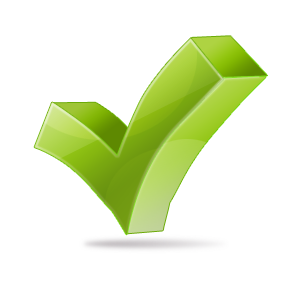 Check on Learning
Who prepares the first part of the After Action Reconciliation report?
What is the goal of the second part of the report?
© Dale R. Geiger 2011
12
[Speaker Notes: Who prepares the first part of the After Action Reconciliation report?  The coster or ACE is responsible for preparing the first part of the report, the comparison of forecast to actual and the delta
What is the goal of the second part of the report? The goal of the second part of the report is to tell the story…to explain the differences, both good and bad, that make up the delta.]
Exercise: Construct the AAR Reconciliation Slide
© Dale R. Geiger 2011
13
[Speaker Notes: Activity Step 2  Demonstration Problem: prepare After Action Reconciliation

Here is the cost data from operations of a unit.  The first table tells us about the plan:
The plan was to have three civilian staff at a cost of $10,000 each and 3 military at a cost of $12,000 each.  
Contracts were expected to total $20,000
Five trips were planned at a cost of 1500 each.
Total planned cost was $93,500
The second table tells us about the actual results.  
Actual results had 2 civilian staff for a total of 26,000 and 3 military for a total of 39,000.  Questions to think about:   How does this compare to plan?  Did we use more or less than planned of the resource “civilian staff”?  Did we use more or less than planned of the resource “military”?  You should begin to think of this in terms of spending and efficiency variances.  
Total cost of contracts was 25,000.
Two trips were made for a total cost of 2000. Question to think about:  How does the actual cost per trip compare to plan? [plan $750/trip – actual $1000/trip = ($250/trip) unfavorable]  However, we made fewer trips than planned.  Again, the spending and efficiency variances will come into play.
However, first we will look at total cost.  Actual total cost was $92,000.]
Exercise: Construct the AAR Reconciliation Slide
Is this a “goodie” or a “baddie”?
© Dale R. Geiger 2011
14
[Speaker Notes: Activity Step 2  Demonstration Problem: prepare After Action Reconciliation
Total planned cost was $93,500.  Actual cost was $92,000.  Is this a ”goodie” or a “baddie”?

Since actual cost is less than planned cost, it’s a goodie, or favorable overall delta.  In the next slide we will prepare the reconciliation to explain this variance between plan and actual.  Remember that the story will be a combination of some good news and some bad news.  The sum of all of the good and bad news stories, or favorable and unfavorable deltas, will add up to a favorable $1500.]
After Action Reconciliation
© Dale R. Geiger 2011
15
[Speaker Notes: Activity Step 2  Demonstration Problem: prepare After Action Reconciliation
Students will have the blank slide to prepare the reconciliation.]
After Action Reconciliation
© Dale R. Geiger 2011
16
[Speaker Notes: Activity Step 2  Demonstration Problem: prepare After Action Reconciliation

The first step is to enter the spending report comparing plan (what was expected) to actual (what was achieved).  In this case we expected to spend $93,500 and we actually spent $92,000.  This results in a $1500 delta that is favorable.]
After Action Reconciliation
This is a “good news” story...sort of
© Dale R. Geiger 2011
17
[Speaker Notes: Activity Step 2  Demonstration Problem: prepare After Action Reconciliation
Next we will go line by line through the plan and actual to see what was different and explain why.  We will address the good news first. Cost for civilian pay was $4000 less than expected because we had one less civilian staff person than planned.  This is a good news story, sort of.  We would have expected to save $10,000 by this decision, but we didn’t because our rate increased. We will address this later.]
After Action Reconciliation
More good news!
© Dale R. Geiger 2011
18
[Speaker Notes: Activity Step 2  Demonstration Problem: prepare After Action Reconciliation

Here is some more good news:  We took three fewer trips than planned, and each was less expensive.  That accounted for $5,500 favorable.  $4,500 of this is due to taking fewer trips (efficiency) and $1000 is due to the fact that each trip that we did take was less expensive (spending)]
After Action Reconciliation
This is a “bad news” story
© Dale R. Geiger 2011
19
[Speaker Notes: Activity Step 2  Demonstration Problem: prepare After Action Reconciliation

Higher military pay caused an increase in cost of $3000.  We used the same number of soldiers as we planned, (zero efficiency variance) but each soldier used cost $1000 more than planned ($3000 spending variance). This is unfavorable, and is reported with brackets.]
After Action Reconciliation
More bad news
© Dale R. Geiger 2011
20
[Speaker Notes: Activity Step 2  Demonstration Problem: prepare After Action Reconciliation

Higher contract cost of $5,000 is also unfavorable.  There is no usage given here to explain what may have caused this.  All we can say is that we spent more than expected and that is unfavorable (reported in brackets.)]
After Action Reconciliation
© Dale R. Geiger 2011
21
[Speaker Notes: Activity Step 2  Demonstration Problem: prepare After Action Reconciliation
The total has been explained.  A total of 9500 favorable from civilian pay and travel savings is reduced by a total of 8000 unfavorable from higher military pay and higher contract cost.  This nets to the overall delta of 1500.  (9500 – 8000 = 1500)
Remember the goal of the reconciliation is to tell the story.  We have explained all of the causes of our $1500 savings.  

Why is this so valuable?  If we only looked at the $1500 favorable, we might think, “Gee, we did a great job!” and leave it at that.  However, by breaking the story down into its various favorable and unfavorable components, we are able to learn something from the process:

How did we manage to get by with only two civilian staff?  Why did they cost more than planned?  We don’t have the information here to answer these questions, but preparing the reconciliation helps us to begin to think about it.  We can learn from both the favorable and unfavorable aspects of this story.

Why did we only take two trips instead of five?  How did we manage to do this so at 2/3 of the expected cost per trip?  Again, we don’t have all the information, but a good leader will begin to research these things and find out how to continue this type of savings.]
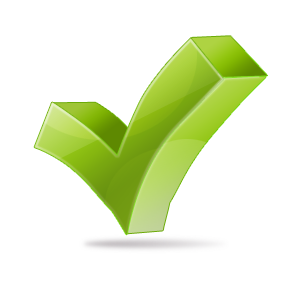 Check on Learning
If actual cost is greater than planned cost, how will it be displayed in the After Action Reconciliation?
© Dale R. Geiger 2011
22
[Speaker Notes: If actual cost is greater than planned cost, how will it be displayed in the After Action Reconciliation?  An unfavorable variance will be displayed in brackets.]
Exercise: Redo the Previous AAR by Considering Volume Variance Effects
variable cost
variable cost
fixed cost
variable cost
variable cost
variable cost
fixed cost
variable cost
23
© Dale R. Geiger 2011
[Speaker Notes: Activity Step 3  Demonstration Problem: prepare enhanced After Action Reconciliation

One of the things we have not yet considered is volume effect.  Notice there that some cost elements are fixed and some are variable.  Our plan was to have a level of output of 10000, but we actually had output of 8000.  Given that information, what should we EXPECT to happen to our total variable cost? [It should decrease. Perhaps this is the reason we were able to get by with one less civilian staff.]]
Exercise: Redo the Previous AAR by Considering Volume Variance Effects
Planned VC/unit=
30000+36000+7500
10000
variable cost
variable cost
fixed cost
variable cost
variable cost
variable cost
fixed cost
variable cost
24
© Dale R. Geiger 2011
[Speaker Notes: Activity Step 3  Demonstration Problem: prepare enhanced After Action Reconciliation

Our plan for variable cost was as shown.  We sum up all of the variable cost elements and divide by the number of planned units of output:


Planned VC/unit=
30000+36000+7500
10000
The planned unit cost was $7.35/unit]
Exercise: Redo the Previous AAR by Considering Volume Variance Effects
variable cost
variable cost
fixed cost
variable cost
variable cost
Actual VC/unit=
26000+39000+2000
8000
variable cost
fixed cost
variable cost
25
© Dale R. Geiger 2011
[Speaker Notes: Activity Step 3  Demonstration Problem: prepare enhanced After Action Reconciliation


Our actual variable cost is shown here.  Again, we sum up the total variable cost elements and divide by the actual number of units of output:


Actual VC/unit=
26000+39000+2000
8000
The actual unit cost was 8.38/unit]
Variance Template
© Dale R. Geiger 2011
26
[Speaker Notes: Activity Step 3  Demonstration Problem: prepare enhanced After Action Reconciliation]
Variance Template
1,500
Total Cost Variance
© Dale R. Geiger 2011
27
[Speaker Notes: Activity Step 3  Demonstration Problem: prepare enhanced After Action Reconciliation
Solution.  Instructor should walk through each number with the students to make sure they understand how to calculate it.

First complete the plan:  10,000 units at $7.35/unit + fixed cost of 20,000 = total cost of $93,500.

Next complete the actual:  8000 units at $8.38/unit + actual fixed cost of $25,000 = $92,000

Now complete the flex forecast.  Remember, this consists of what our plan or forecast  would have been IF we had known our output was going to be 8000 units.  8000 units at planned VC of $7.35 + planned fixed cost of $20,000 = $78.800

What is the volume variance?  [$14,700 favorable]
What does this mean?  This means that we should have realized savings of $14,700 due to the fact that our output was less than planned.

What is the performance variance?  [($13,200) unfavorable]
What does this mean?  This means that our savings were reduced by $13,200 due to performance issues such as increased pay rates.

Now that we have this information, we can give a more detailed reconciliation.]
After Action Reconciliation
© Dale R. Geiger 2011
28
[Speaker Notes: Activity Step 3  Demonstration Problem: prepare enhanced After Action Reconciliation
Students will have the blank slide to prepare their analysis]
After Action Reconciliation
© Dale R. Geiger 2011
29
[Speaker Notes: Activity Step 3  Demonstration Problem: prepare enhanced After Action Reconciliation
Solution.   
Focus on the explanations.  How did change in volume affect the total cost?  [It should have decreased cost by $14,700] 
What else affected the total? [Higher variable cost per unit increased the total by($8200) unfavorable; Higher fixed cost increased the total by ($5000)unfavorable]]
Exercise: Redo the Previous AAR by Considering Volume Variance, Sales, and Profit Effects
variable cost
variable cost
fixed cost
variable cost
planned a $10 per unit price
variable cost
variable cost
fixed cost
variable cost
got a $13 per unit price
30
© Dale R. Geiger 2011
[Speaker Notes: Activity Step 3  Demonstration Problem: prepare enhanced After Action Reconciliation

Now let’s add another twist.  Let’s assume that our unit operates as a revolving fund and charges a price for each unit of output.  Our plan was to output 10000 units at a price of $10.  We actually output 8000 units at a price of $13.

What was planned revenue?   (10000 * $10 = $100,000

What was actual revenue? (8000 * $13 =$104,000)  Is this a “goodie” or a “baddie”?  [More revenue is good, this is a “goodie” or an overall favorable delta for revenue.]]
Variance Template
© Dale R. Geiger 2011
31
[Speaker Notes: Activity Step 3  Demonstration Problem: prepare enhanced After Action Reconciliation]
Variance Template
5,500
Total Profit Variance
© Dale R. Geiger 2011
32
[Speaker Notes: Activity Step 3  Demonstration Problem: prepare enhanced After Action Reconciliation
Solution.  Make sure that students understand how to calculate each number.  They should begin to identify the root causes of the variances.  

Start with the plan:  Revenue is 10000 units *$10/unit.  Subtract Variable cost of 10,000 units*$7.35/unit and fixed cost of 20,000 to arrive at profit of $6,500

Next calculate the actual:  Revenue is 8000 units *$13/unit.  Subtract Variable cost of 8000 units*$8.38/unit and fixed cost of 25,000 to arrive at profit of $12,000

Then calculate the flex forecast:  Revenue is 8000 actual units *planned price $10/unit.  Subtract Variable cost of 8000 actual units* planned VC $7.35/unit and planned fixed cost of 20,000 to arrive at profit of $1200

What is the volume variance for profit? [(5,300) unfavorable.  The decrease in revenue was partially offset by the decrease in variable cost, which is to be expected when volume decreases.] Notice that the sum of the unfavorable revenue variance (20000) and the favorable variable cost variance 14700 net to the unfavorable total volume variance (5300).

What is the performance variance for profit? [$10,800 favorable.  The increase in cost per unit results in a favorable variance for revenue, but that is partially offset by the increase in variable cost per unit and the increase in fixed costs.]  Notice that the favorable revenue variance 24000 and the unfavorable variable cost (8200) and fixed cost (5000) variances net to the favorable total performance variance of 10800.

Finally, notice that the unfavorable volume variance (5300) and the favorable performance variance 10800 net to the total profit variance of 5500 favorable.]
After Action Reconciliation
© Dale R. Geiger 2011
33
[Speaker Notes: Activity Step 3  Demonstration Problem: prepare enhanced After Action Reconciliation’
In this template we will break out the revenue and various cost elements in the cost report at the top of the page.  Then make explanations at the bottom.]
After Action Reconciliation
© Dale R. Geiger 2011
34
[Speaker Notes: Activity Step 3  Demonstration Problem: prepare enhanced After Action Reconciliation

Instructors should make sure that students know where each number comes from.  The upper section of the report gives the plan and the actual.  These are the same numbers we just calculated on our variance template.  However, we do NOT use the flex forecast on this template.  We only look at the overall delta in each category.  That is, the and the delta between plan and actual for revenue, variable cost, and fixed cost.  

In the lower section of the report, all of the items are explained.  
Which of these items are due to volume?  Which are due to performance?

The increase in selling price corresponds to the performance variance for revenue from our template

The decrease in units, variable cost, corresponds to the volume variance for variable cost

The decrease in units, revenue, corresponds to the volume variance for revenue.

The increase in fixed cost corresponds to the performance variance for fixed cost.

The increase in unit variable cost corresponds to the performance variance for variable cost.]
Conclusions
The AAR format is critically important to facilitating command and control
It varies to suit the issues at hand and can evolve as the issues change 
It pinpoints variances to expectation and demands a story from the accountable manager
Some additional, possible formats and typical explanatory elements follow
© Dale R. Geiger 2011
35
[Speaker Notes: Activity Step 4  Describe variations on the After Action Reconciliation format
The AAR format is critically important to facilitating command and control.  The key is in forming expectations and then holding decision makers responsible for meeting those expectations.
It varies to suit the issues at hand and can evolve and the issues change.  
It pinpoints variances to expectation and demands a story from the accountable manager
Some additional, possible formats and typical explanatory elements follow]
Simple Cost Results and Reconciliation
Reconciliation Explanation for Delta for Output A
36
© Dale R. Geiger 2011
[Speaker Notes: Activity Step 4  Describe variations on the After Action Reconciliation format

This format supports the simple total cost.  Direct and indirect costs may be reported as separate line items, or perhaps fixed and variable.  Potential explanations for variances are change in number of units or change in one or more cost elements.]
P&L View Results and Reconciliation
Reconciliation Explanation for Delta for Residual
37
© Dale R. Geiger 2011
[Speaker Notes: Activity Step 4  Describe variations on the After Action Reconciliation format

This format assumes that a fee is collected for the units of output.  In addition to cost elements,  change in revenue may be one of the explanations for the change in profit or residual income.]
Unit Cost Results and Reconciliation
Reconciliation Explanation for Unit Cost Delta
38
© Dale R. Geiger 2011
[Speaker Notes: Activity Step 4  Describe variations on the After Action Reconciliation format

Sometimes the focus is on cost per unit of output.  Again, variances may be explained by change in number of units, or change in various cost elements.]
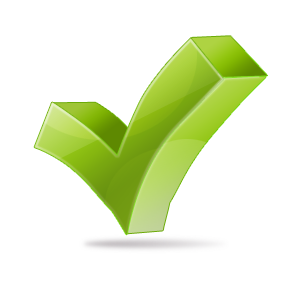 Check on Learning
What should we expect to see on any reconciliation?
© Dale R. Geiger 2011
39
[Speaker Notes: Q. What should we expect to see on any reconciliation?
A.  We should expect to see some “good news” stories or favorable deltas, some “bad news stories” or unfavorable deltas, and the sum of the favorable and unfavorable should be equal to the total delta.]
Spreadsheet Exercise
Redo the previous exercises using the spreadsheet





Which do you prefer?
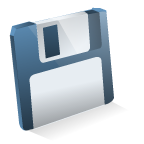 © Dale R. Geiger 2011
40
[Speaker Notes: Activity Step 5 Spreadsheet exercise]